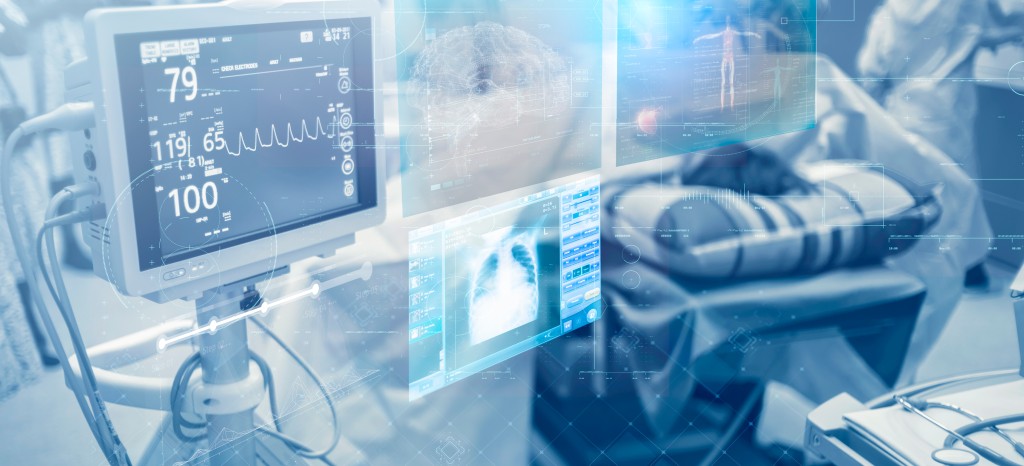 Náklady životního cyklu
Jsme dál, než si myslíme
konference Veřejné zakázky ve zdravotnictví, Olomouc, 7. 10. 2021
Mgr. Milan Filípek, milan.filipek@bbraun.com
Téma
SKORO VŽDY 
Dva druhy výskytů nákladů životního cyklu ve zdravotnictví
Zjevný výskyt: v zadávací dokumentaci se objevuje slovní spojení „náklady životního cyklu“

Skrytý výskyt: v zadávací dokumentaci se neobjevuje slovní spojení „náklady životního cyklu“, přesto se s nimi počítá 

      Která varianta je častější?
Případová studie: Dodávky infuzní techniky pro okresní nemocnici
Vypsání VZ: 2019 
Typ VZ: Zjednodušené podlimitní řízení 
Předpokládaná hodnota VZ: 1.470.000 Kč
Hodnotící kritéria: Nabídková cena 70%, náklady na spotřebu infúzních setů 30%
V rámci plnění (nabídkové ceny) zadavatel požadoval dopravu techniky, instalaci, zaškolení, BTK, bezplatný záruční servis v délce 24 měsíců a bezplatný pozáruční servis v délce 8 let po skončení záruky).
Výstřižek ze zadávací dokumentace
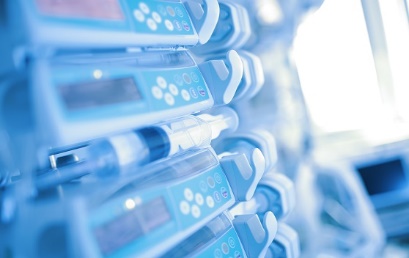 Body k diskusi
Zohlednit náklady životního cyklu v ZD na zdravotnickou techniku má smysl skoro vždy (výjimkou je situace, kdy jiné náklady než pořizovací cena zcela nepodstatné)

Zvláště vhodné je promítnout náklady životního cyklu do ZD v případě, že zdravotnická technika během provozu spotřebovává spotřební zdravotnický materiál (např. infuzní sety, dialyzační sety apod.)

Technicky či administrativně nemusí být zohlednění nákladů životního cyklu v ZD nijak složité, při zohlednění nákladů životního cyklu lze pracovat jen s nabídkovou cenou - tyto náklady mohou být její součástí